MIT 3.071Amorphous Materials11: Electrical and Transport Properties
Juejun (JJ) Hu
hujuejun@mit.edu
1
After-class reading list
Fundamentals of Inorganic Glasses
Ch. 14, Ch. 16
Introduction to Glass Science and Technology
Ch. 8
2
Basics of electrical conduction
Electrical conductivity



Einstein relation
s : electrical conductivity
n : charge carrier density
Z : charge number
e : elementary charge
m : carrier mobility
D : diffusion coefficient
v : carrier drift velocity
E : applied electric field
Both ions and electrons contribute to electrical conductivity in glasses
3
Ionic conduction in crystalline materials
Vacancy mechanism
Interstitial mechanism
4
Ionic conduction pathway in amorphous solids
There are low energy “sites” where ions preferentially locate
Ionic conduction results from ion transfer between these sites
Ionic conduction is thermally activated
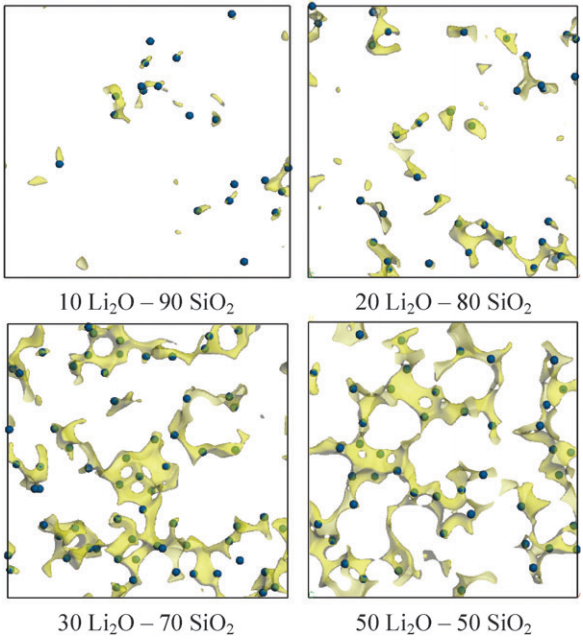 2-D slices of regions with Li site energies below a threshold value in Li2O-SiO2 glasses
Phys. Chem. Chem. Phys. 11, 3210 (2009)
5
A tale of two valleys
Electric field E = 0
Assuming completely random hops, the average total distance an ion moves after M hops in 1-D is:

Average diffusion distance:
+
Average spacing between adjacent sites: d
(1-D)
(3-D)
For correlated hops:
(1-D)
(3-D)
Ion hopping frequency: n
6
A tale of two valleys
Electric field E = 0
Attempt (vibration) frequency: n0
Frequency of successful hops (ion hopping frequency):
+
Barrier height DEa
Equal probability of hopping along all directions: zero net current
7
A tale of two valleys
Electric field E > 0
Energy difference between adjacent sites: ZeEd
Hopping frequency → :


Hopping frequency ← :


Net ion drift velocity:
DEa
+
ZeEd
8
[Speaker Notes: Note that the symbol v for velocity is bold and is different from the hopping frequency Nu
The ½ factor signifies bidirectional hopping]
A tale of two valleys
Electric field E > 0
Ion mobility


Electrical conductivity (1-D, random hop)


Einstein relation (3-D, correlated hops)
DEa
+
ZeEd
9
Temperature dependence of ionic conductivity
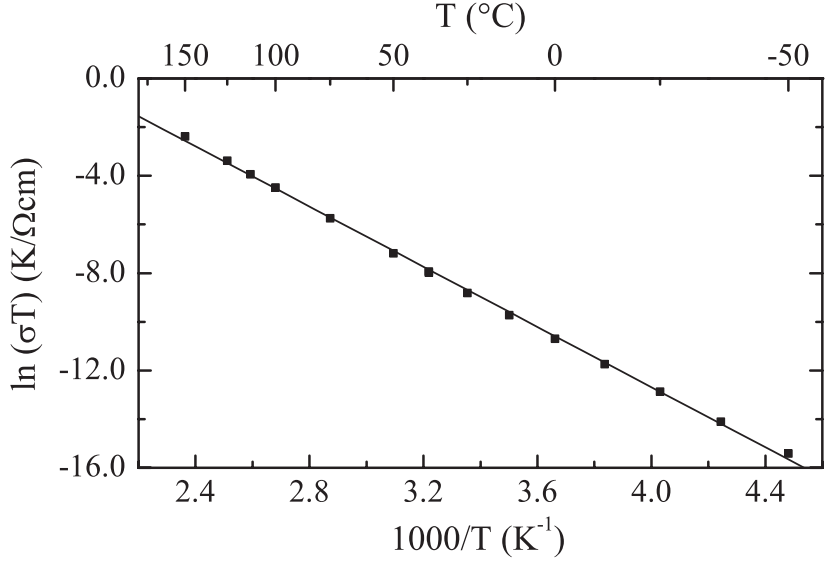 Dispersion of activation energy in amorphous solids leads to slight non-Arrhenius behavior
1/T (× 1,000) (K-1)
Phys. Rev. Lett. 109, 075901 (2012)
10
Ionic conductivity in soda-lime glass
11
Theoretical ionic conductivity limit in glass
Note that s0 has a unit of W·cm·K
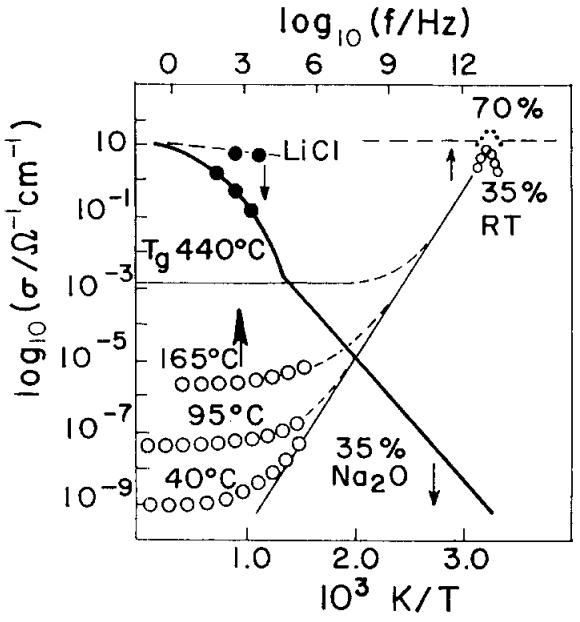 When T → ∞, s → s0 /T
Extrapolation of the Arrhenius plot agrees with infrared spectroscopic measurements in ionic liquids (molten salts)
Solid State Ionics 18&19, 72 (1986)
Annu. Rev. Phys. Chem. 43, 693 (1992)
12
[Speaker Notes: IR conductivity represents the limiting high value when all ion motions are conductive (oscillating locally), and this is reduced by the Boltzmann probability in the case of DC ionic conductivity]
Fast ion conductors / superionic conductors
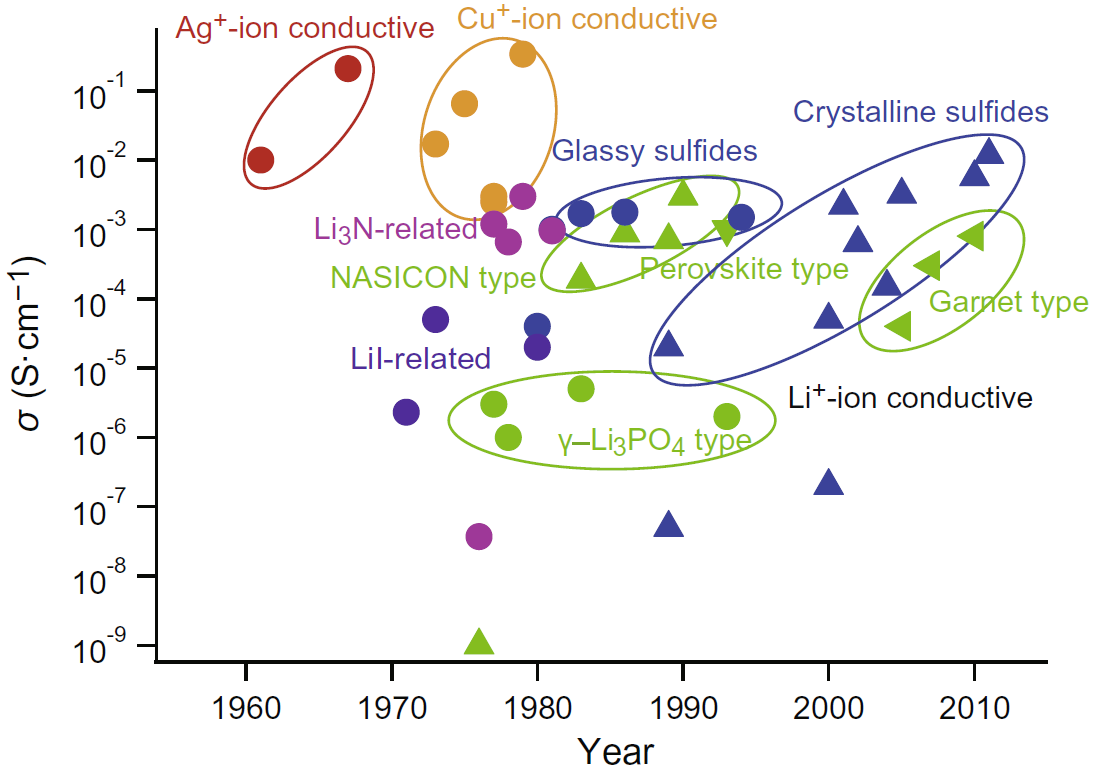 Acta Mater. 61, 759 (2013)
13
[Speaker Notes: Some glasses are more conductive than their crystalline counterparts and some are not]
Solid-state battery based on glass electrolytes
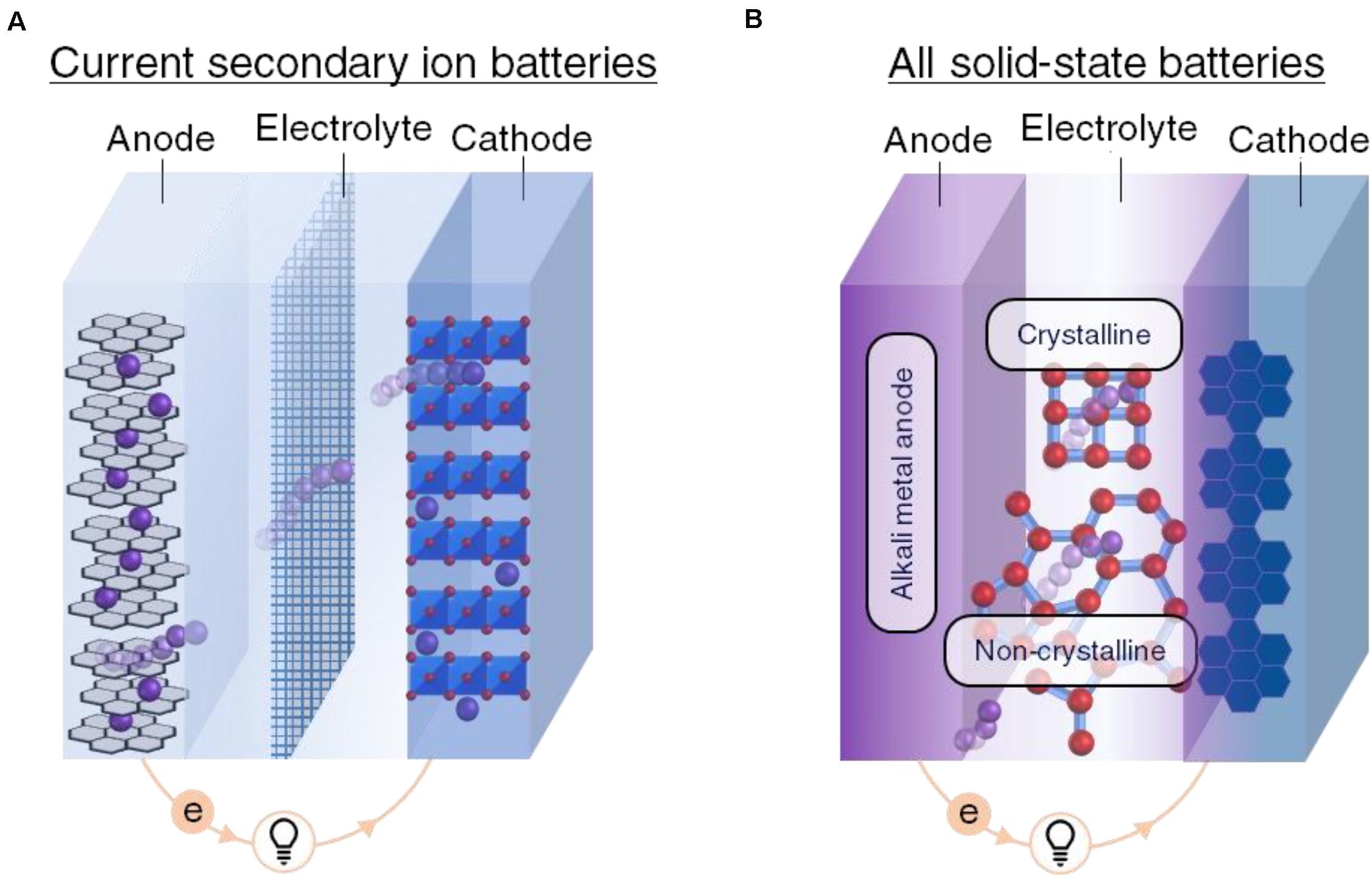 Front. Energy Res. 8, 218 (2020)
14
Resistive switching in amorphous materials
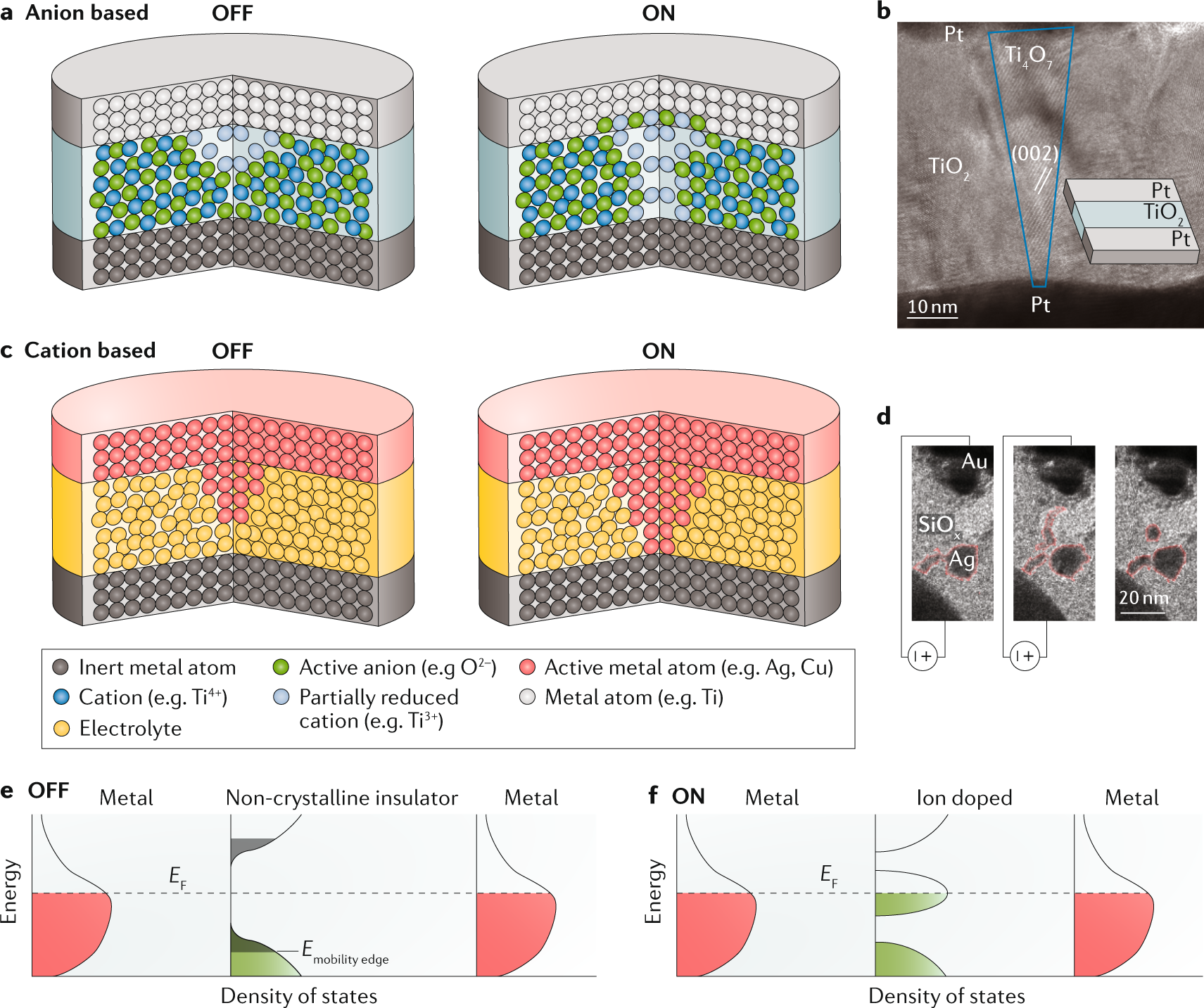 Conductive filament created by redox reaction of ions
Nat. Rev. Mater. 5, 173 (2020)
15
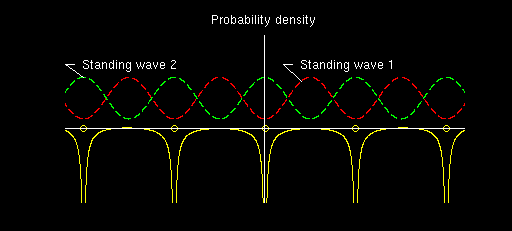 Band structures in defect-free crystalline solids
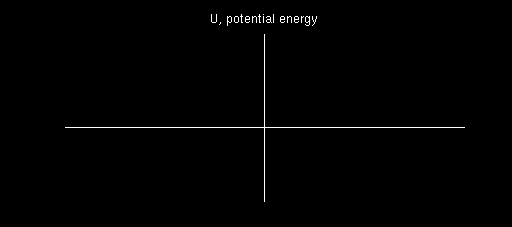 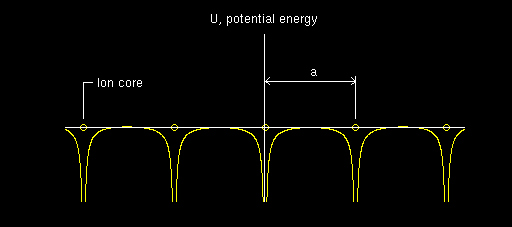 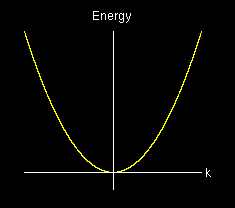 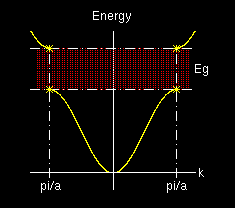 All electronic states are labeled with real Bloch wave vectors k signaling translational symmetry
All electronic states are extended states
No extended states exist in the band gap
16
Band structures in defect-free crystalline solids
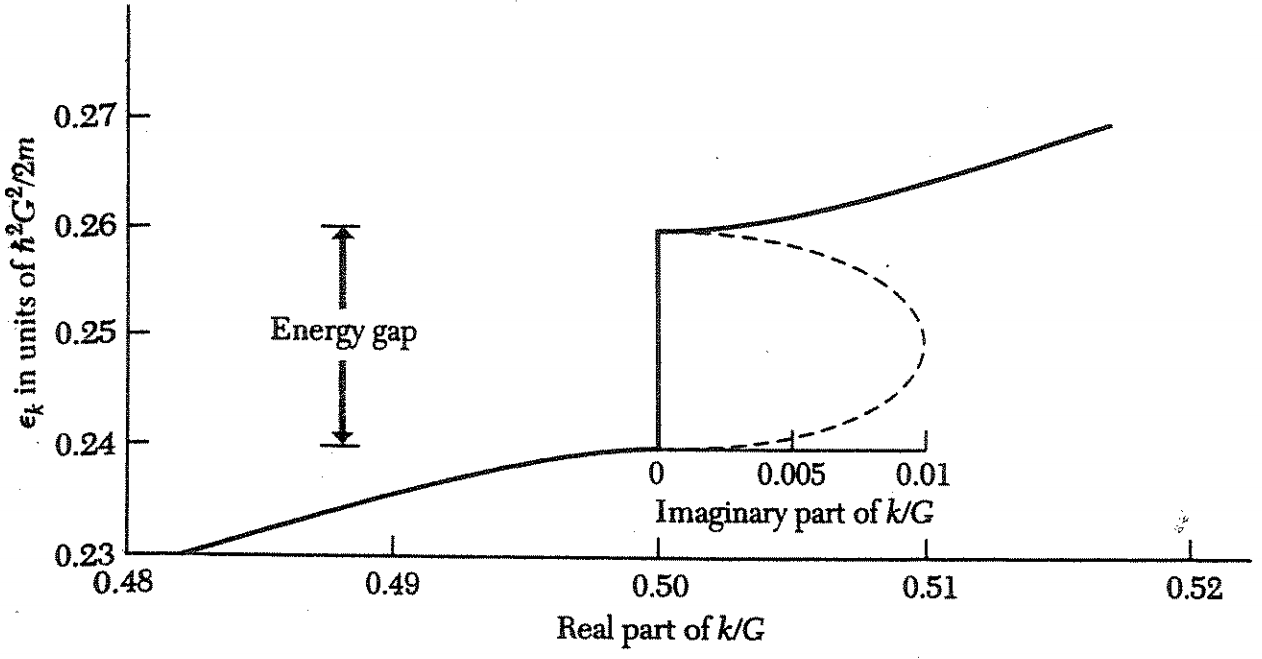 In the band gap, wave equation solutions have complex wave vectors k
Kittel, Introduction to Solid State Physics, Ch. 7
17
Anderson localization in disordered systems
Localization criterion: sufficiently large V0 / J
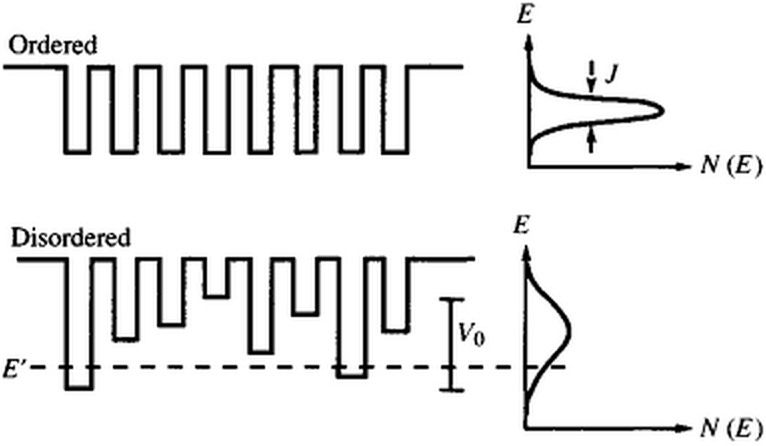 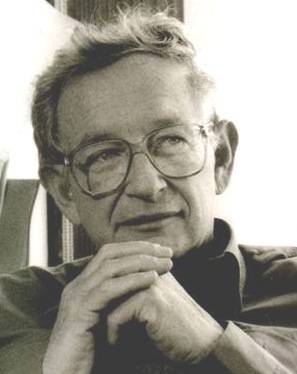 P. W. Anderson
Disorder leads to (electron, photon, etc.) wave function localization
18
Anderson localization in disordered systems
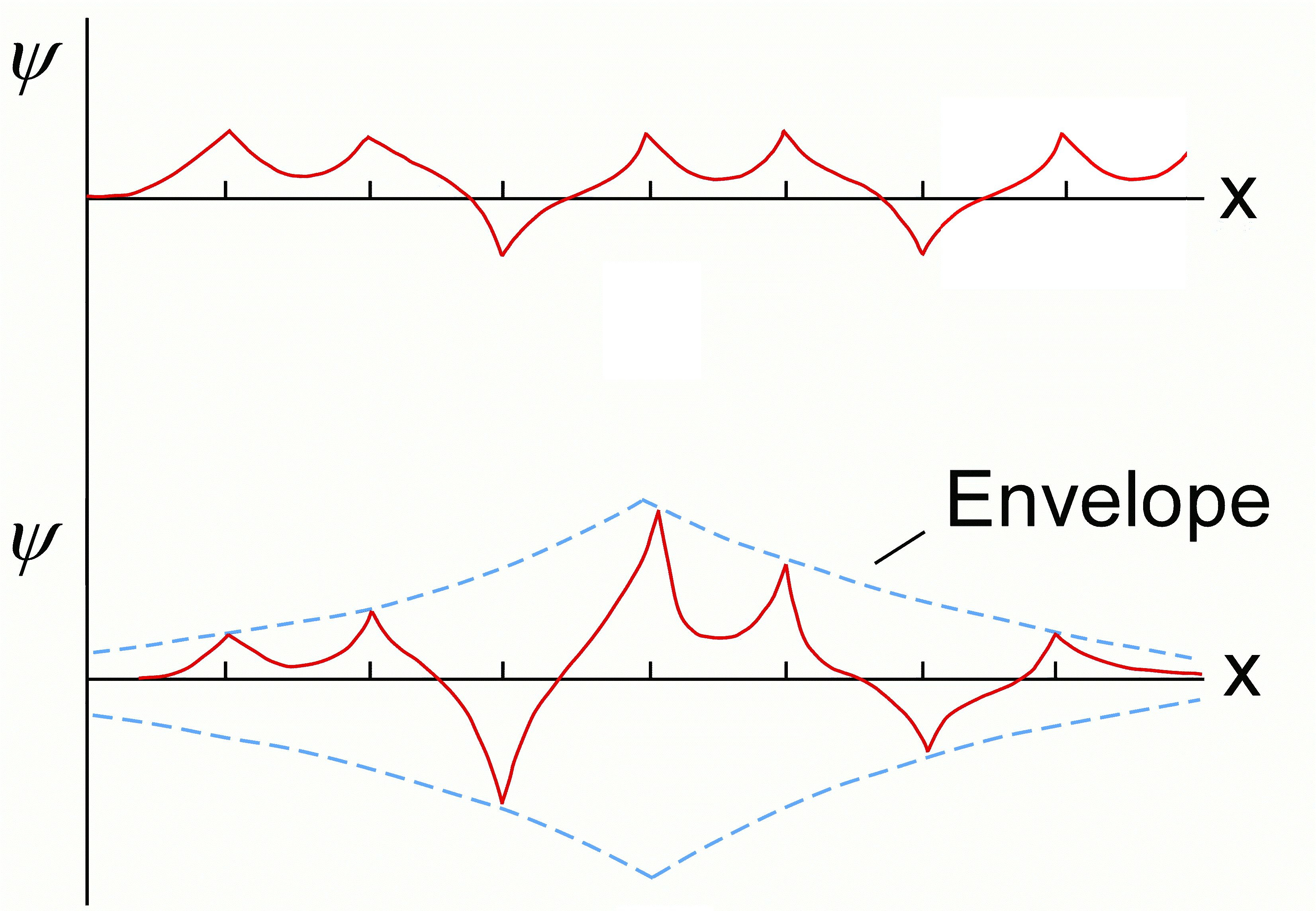 Extended states (Bloch states)
Localized states
19
Density of states (DOS) in crystalline and amorphous solids
E
E
Conduction band
Conduction band
Urbach tail
Defect states
Mid-gap states
Band gap
Mobility edge
Valence band
Valence band
DOS
DOS
Crystalline solids
Amorphous solids
20
Tauc gap and Tauc plots
Tauc gap ET definition:
It is merely a fitting parameter and has little physical significance!
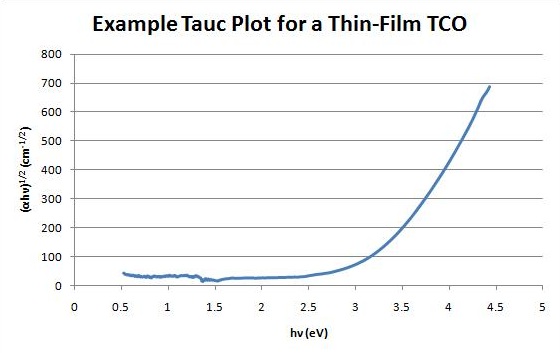 a – absorption coefficient
ħw – photon energy
ET  = 3.3 eV
21
[Speaker Notes: Experimental measurement of mobility edge: https://www.nature.com/articles/nphys3339]
Extended state conduction
Extended state conductivity:





Drift mobility mex increases with temperature (T → ∞, ftrap → 0)
Extended state conductivity follows Arrhenius dependence
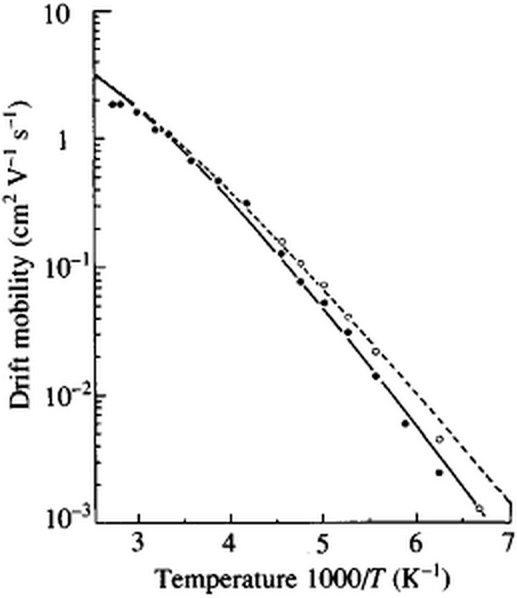 Electron drift mobility in a-Si:H
m0 : free mobility
ftrap : fraction of time in trap states
Electron mobility in c-Si: 1400 cm2 V-1 s-1
R. Street, Hydrogenated Amorphous Silicon, Ch. 7
22
Hopping conduction via localized states
Fixed range hopping: hopping between nearest neighbors
Hopping between dopant atoms at low temperature
Variable range hopping (VRH)
Hopping between localized states near EF
E
Mobility edge
EF
R
y
x
z
g
DOS
23
Variable range hopping
Hopping probability

Within distance R, the average minimal energy difference DE is:


Optimal hopping distance:
R
y
x
z
24
DC conductivity in amorphous semiconductors
lns
Extended state conduction
VRH is most pronounced at low temperature
Measured DC conductivity
Variable range hopping
1/T
25
VRH in As-Se-Te-Cu glass
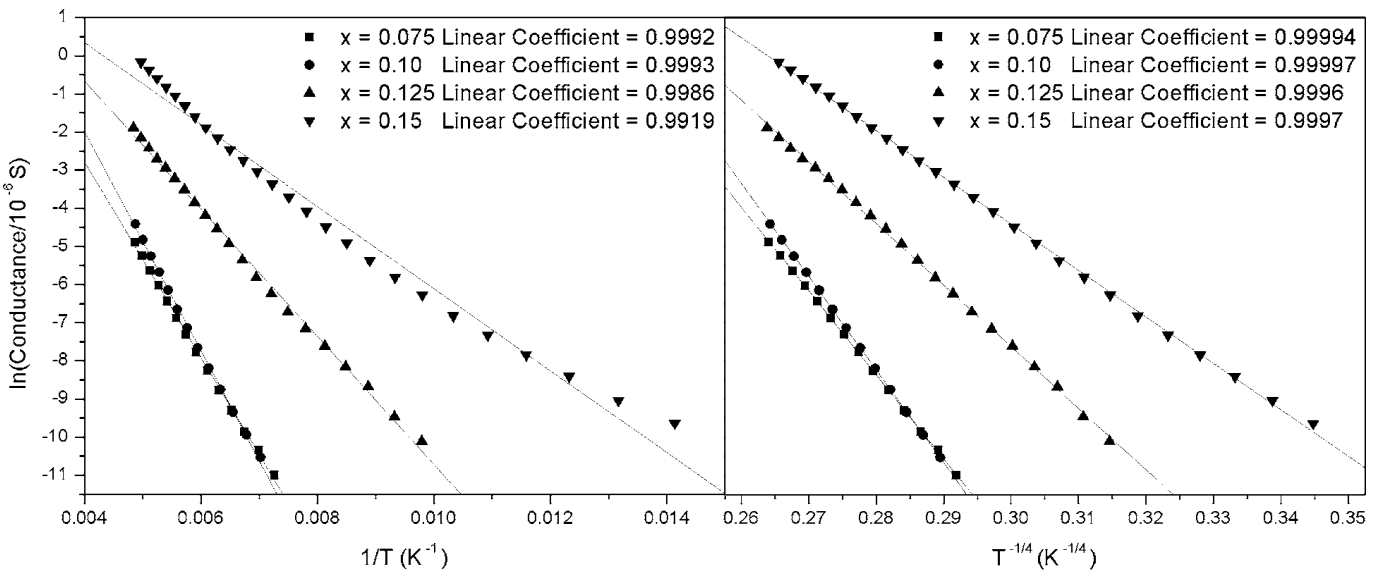 Near room temperature, mixed ionic and extended state conduction
At low temperature, variable range hopping dominates
J. Appl. Phys. 101, 063520 (2007)
26
Summary
Basics of electrical transport
Conductivity: scalar sum of ionic and electronic contributions

Einstein relation


Ionic conductivity
Occurs through ion hopping between different preferred “sites”
Thermally activated process and non-Arrhenius behavior
27
Summary
Electronic structure of amorphous semiconductors
Anderson localization: extended vs. localized states
Density of states
Mobility edge
Band tail and mid-gap states
Extended state conduction
Free vs. drift mobility
Thermally activated process
Localized state conduction
Fixed vs. variable range hopping
Mott’s T -1/4 law of VRH
E
Conduction band
Urbach tail
Mid-gap states
Mobility edge
Valence band
DOS
28